APA 7th Easy Guide
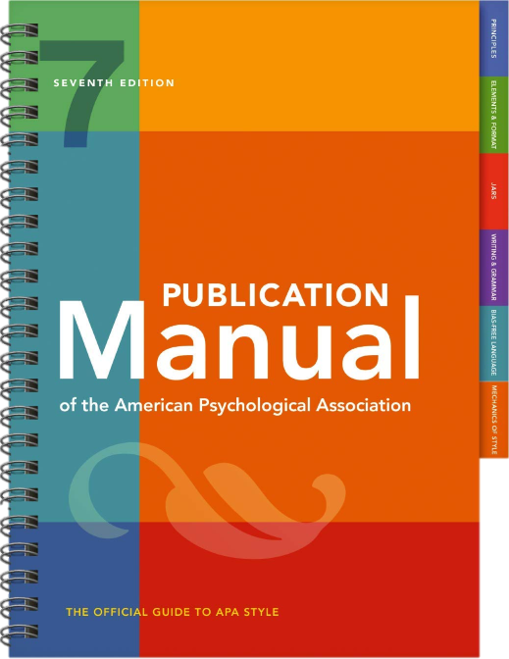 Gratia Christian College Library



Presented by Elaine Lam
GCC Librarian
Table of content
Book Section
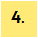 Journal Article
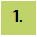 Legal
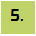 1.1 Journal Article with a DOI
1.2 Journal Article with an URL
Book
Paper Presentation
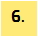 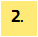 2.1 Book with a DOI
2.2 Book without a DOI
Book Chapter
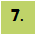 Thesis/Dissertation
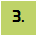 3.1 Book Chapter without a DOI
1.Journal Article
Journal Article with a DOI
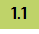 Abdul, G. K. A., Moh, H. Y., & Ying-Leh, L. (2016). Teachers’ morale and school effectiveness in secondary schools of Sibu, Sarawak. International Journal of Education, Culture and Society, 1(2), 52-57. https://doi.org/10.11648/j.ijecs.20160102.14
Journal Article with an URL
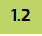 Allen, N., Grigsby, B., & Peters, M. L. (2015). Does leadership matter? Examining the relationship among transformational leadership, school climate, and student achievement. International Journal of Educational Leadership Preparation, 10(2), 1-22. https://files.eric.ed.gov/fulltext/EJ1083099.pdf
2. Book
Book with a DOI
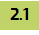 Bolman, L. G., & Deal, T. E. (2017). Reframing organizations: Artistry, choice, and leadership (6th ed.).  Jossey-Bass. https://doi.org/10.1002/9781119281856
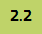 Book without a DOI
Brookover, W. B., Beady, C., Flood, P., Schweitzer, J., & Wisenbaker, J. (1979). School    social systems and student achievement: Schools can make a difference. Praeger.
3.   Book Chapter
Book Chapter without a DOI
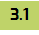 Bennis, W. (1986). Transformative power and leadership. In T. J. Sergiovanni & J. E. Corbally        (Eds.), Leadership and organizational culture: New perspectives on administrative theory and practice. University of Illinois Press.
DuFour, R., & Eaker, R. (1991). The principal as leader: Promoting values, empowering teachers. In P. George & E. C. Potter (Eds.), School-based management: Theory and practice (pp. 47-52). National Association of Secondary School Principals.
4.   Book Section
Wilson-Evered, E., Härtel, C. E. J., & Neale, M. (2001). A longitudinal study of work group innovation: The importance of transformational leadership and morale. In Advances in Health Care Management (Vol. 2, pp. 315-340). Emerald. https://doi.org/10.1016/s1474-8231(01)02032-8
5.   Legal
Education (Amendment) Ordinance,  Ordinance No. 27, (2004). https://www.elegislation.gov.hk/hk/2004/27!en
6.   Paper Presentation
Goddard, Y. L., Miller, R., Larson, R., & Goddard, R. (2010, Apr 30-May 4). Connecting principal leadership, teacher collaboration, and student achievement [Paper presentation]. Annual Meeting of the American Educational Research Association, Denver, CO, United States.
Sheppard, B., Hurley, N., & Dibbon, D. (2010). Distributed leadership, teacher morale, and teacher enthusiasm: Unravelling the leadership pathways to school success [Paper presentation]. Annual Meeting of the American Educational Research Association, Denver, CO, United States. https://eric.ed.gov/?id=ED509954
7. Dissertation
Kemp, L., & Hall, A. H. (1992). Impact of effective teaching research on student achievement and teacher performance: Equity and access implications for quality education (ERIC Document Reproduction Service No. ED348360). Jackson State University.
Webb, D. O. (2014). The relationship between principal leadership and teacher morale in the elementary schools in a Northwest Georgia school district (Publication Number 807) [Doctoral dissertation, Liberty University]. Scholars Crossing. https://digitalcommons.liberty.edu/doctoral/807
Thanks!
Do you have any questions?

Email: libinfo@gratia.edu.hk
Tel: 5804 4141
Website: http://www.gcc.edu.hk/library/
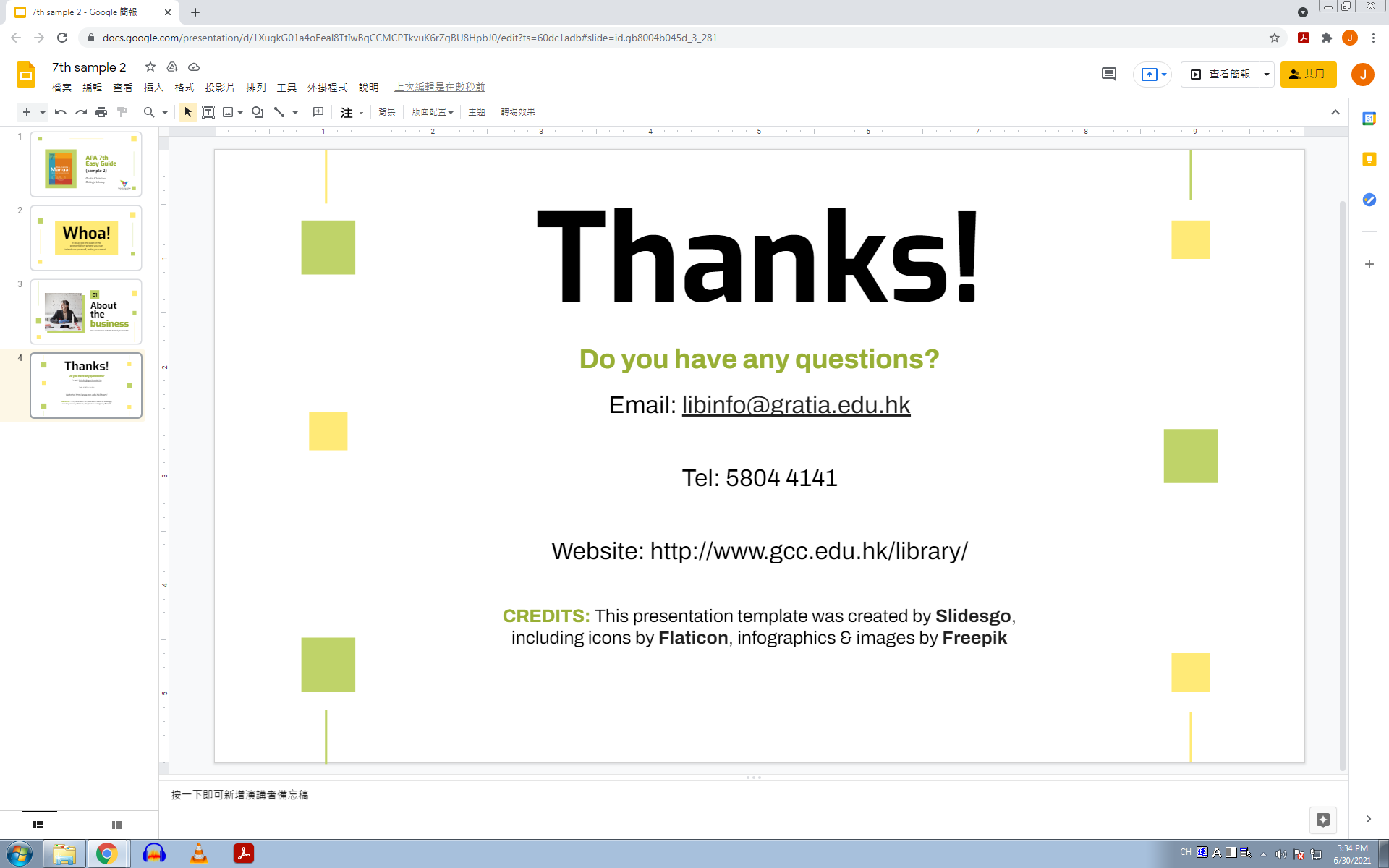